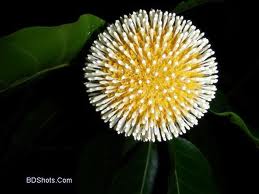 সকলকে শুভেচ্ছা
পরিচিতি
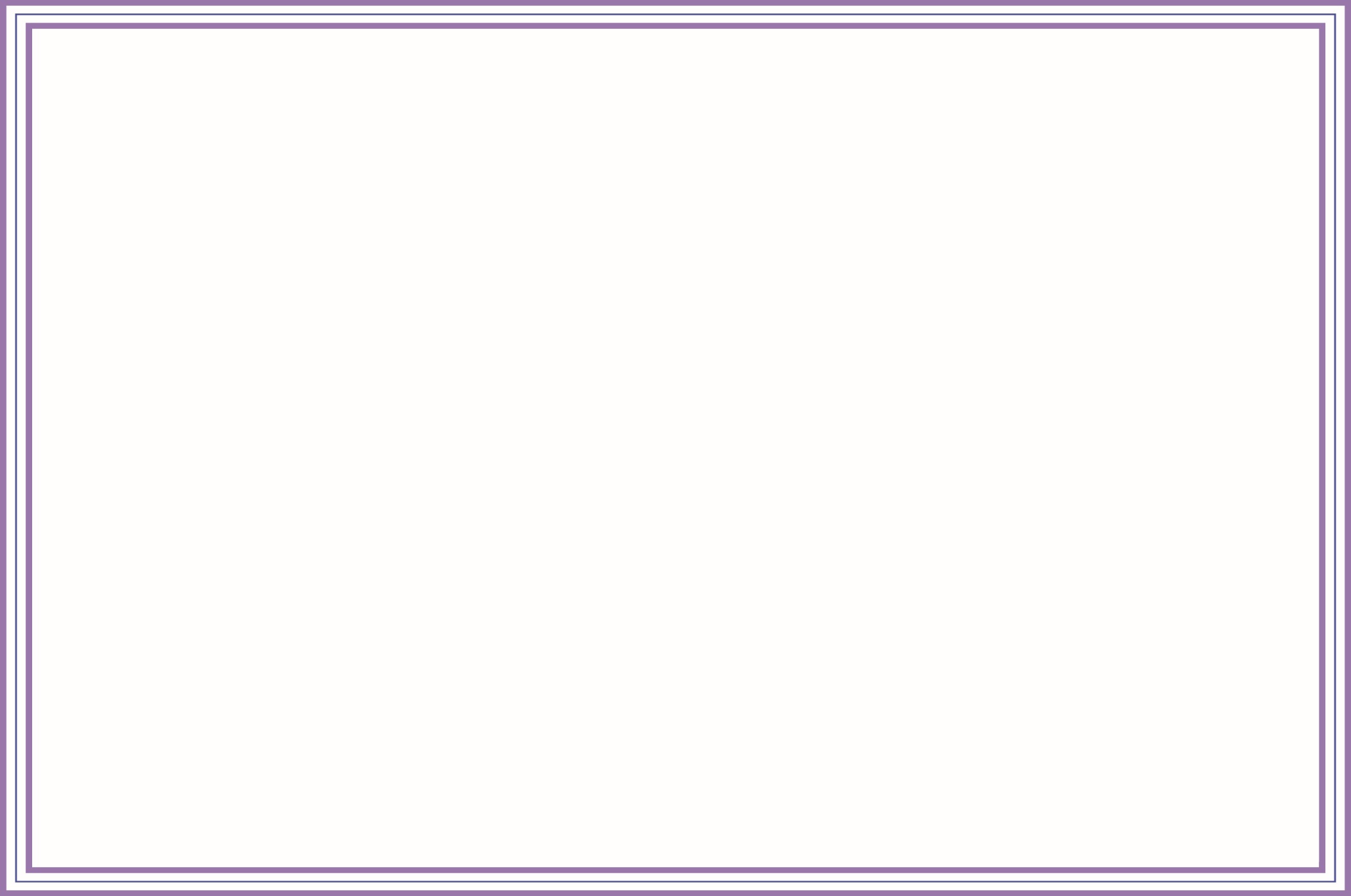 মোঃজাহিদুল ঈসলাম 
 সিনিয়র শিক্ষক আইসিটি
 পুর্ব কেওয়াবুনিয়া আকবারিয়া দাখিল মাদরাসা
মাস্টার ট্রেইনার অব আইসিটি
UITRCE,BANBEIS, District Ambassador ICT4E                        ,   আমতলী বরগুনা ।
 মোবাইল নং-01718165920
 ই-মেইলঃzahidulislam7994@gmail.co
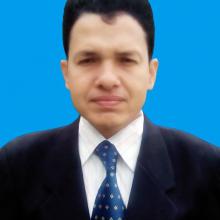 বিষয়ঃ তথ্য ও যোগাযোগ
শ্রেণিঃ নবম / দশম
পিরিয়ডঃ
অধ্যায়ঃ নবম
সময়ঃ 50 মিনিট
তারিখঃ13-12-2019
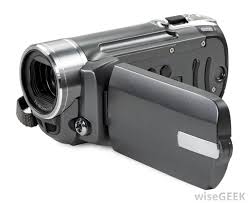 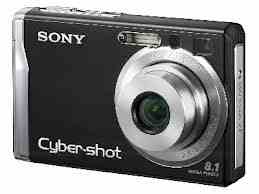 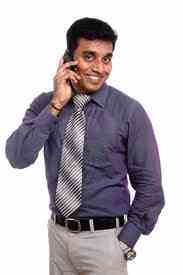 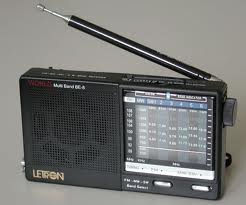 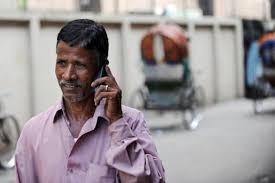 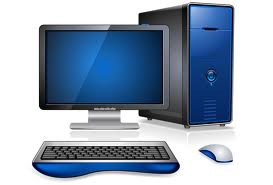 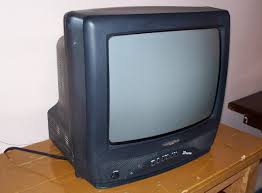 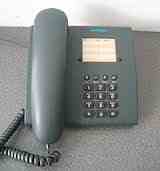 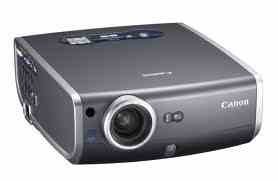 প্রাত্যহিক জীবনে (ICT)
তথ্য ও যোগাযোগ প্রযুক্তি
এই পাঠ শেষে শিক্ষার্থীরা ............।
১/  তথ্য সম্পর্কে ধারনা ব্যাখ্যা করতে পারবে।
২/ ব্যক্তিগত জীবনে তথ্য ও যোগাযোগ প্রযুক্তির ব্যবহার
    চিহ্নিত করতে পারবে।
৩/ কর্মক্ষেত্রে তথ্য ও যোগাযোগ প্রযুক্তি ব্যবহারের ক্ষেত্র
    বিশ্লেষণ করতে পারবে।
ডাটা
পেক্ষাপট
=
+
তথ্য
১২/০৩/৯৯
এটা হলো জন্মসাল
=
+
তথ্য
এটা হলো নাম
কমলা
প্রশ্ন : তথ্য কি ?
উত্তর:
      কোন ডাটার (Data)সাথে  কিছু পেক্ষাপট বা
 ঘটনার সমন্বয়ে তৈরি হয় তথ্য(Information)
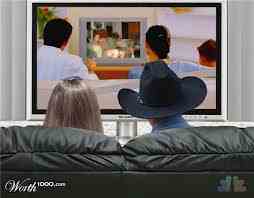 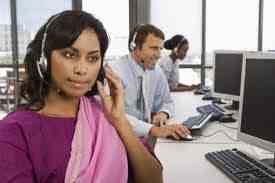 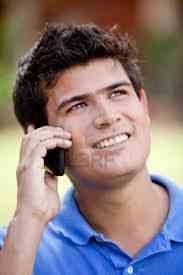 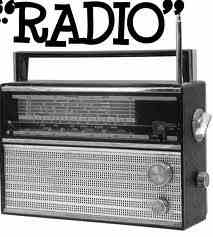 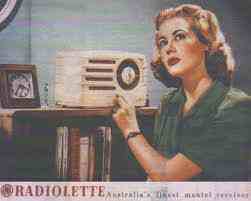 প্রশ্ন: ব্যক্তিগত জীবনে তথ্য ও যোগাযোগ প্রযুক্তির ব্যবহার বলতে কি বুঝ ?
১/ সবার সাথে মোবাইল টেলিফোনে যোগাযোগ করতে পারি।
২/ টেলিভিশনের মাধ্যমে সব রকম বিনোদন মূলক  অনুষ্ঠান দেখতে 
পারি।
৩/ মোবাইল দিয়ে শুধু কথা নয়, গান শোনা,ছবি তোলা ও ভিডিও 
দেখা যায়।
৪/ রেডিও দিয়ে খবর শোনা, অডিও সব রকম অনুষ্ঠান  উপভোগ 
করা যায়।
৫/ জিপিএস ব্যবহার করে গাড়ি চালানো হয়।
৬/ ই-বুক রিডার ব্যবহার করে বই পড়া যায়।
৭/ কম্পিউটার ও ইন্টারনেট ব্যবহার করে ঘরে বসে সারা পৃথিবীর 
সাথে যোগাযোগ করা যায়
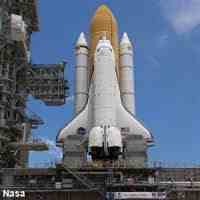 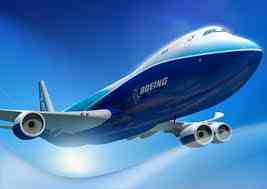 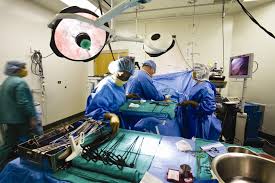 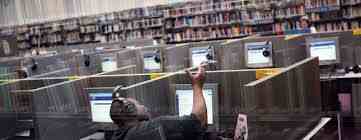 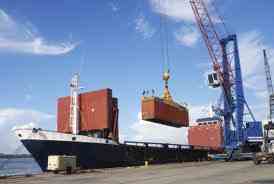 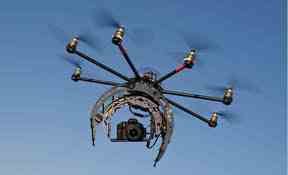 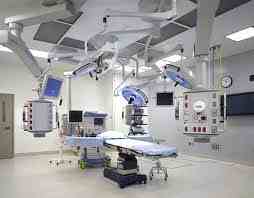 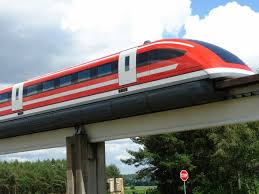 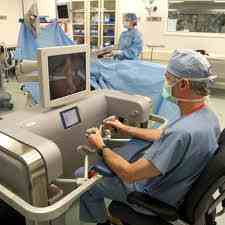 প্রশ্ন: কর্মক্ষেত্রে তথ্য ও যোগাযোগ প্রযুক্তি ব্যবহারের ক্ষেত্র
      গুলি বিশ্লেষণ কর ?
উত্তর-
১/ মোবাইল ফোনে এস.এম.এস. পাঠিয়ে রেজাল্ট ও ভর্তি প্রক্রিয়ার কাজ 
    করা যায়।
২/ ইলেকট্রনিক ভোটিং মেশিন ব্যবহার করে ভোট গণনের কাজ সম্ভব।
৩/ সশরীরে অফিসে না গিয়ে  ভার্চুয়াল অফিসের মাধ্যমে কাজ কর্ম করা 
     সম্ভব হয়।
৪/কোনো পাইলট ছাড়াই প্লেন এবং ড্রাইভার ছাড়াই গাড়ী চালানো যায়।
৫/ চিকিৎসা কেন্দ্রে বিভিন্ন রকম অত্যাধুনিক ডিজিটাল মেশিন ব্যবহার
     করে সেবা দেওয়া হয়।
দলগত কাজ
ব্যক্তিগত জীবনে তথ্য ও যোগাযোগ প্রযুক্তি ব্যবহৃত হয় এমন ৫টি নাম লিখ।
মূল্যায়ন
তথ্য কি ?
প্রযুক্তি বলতে কি বুঝ ?
প্রযুক্তি সম্পর্কিত যোগাযোগের মাধ্যম গুলি কি কি ?
বাড়ির কাজ
তথ্য ও যোগাযোগ প্রযুক্তির ব্যবহার সম্পর্কে ১০টি 
বাক্য লিখে নিয়ে আসবে।
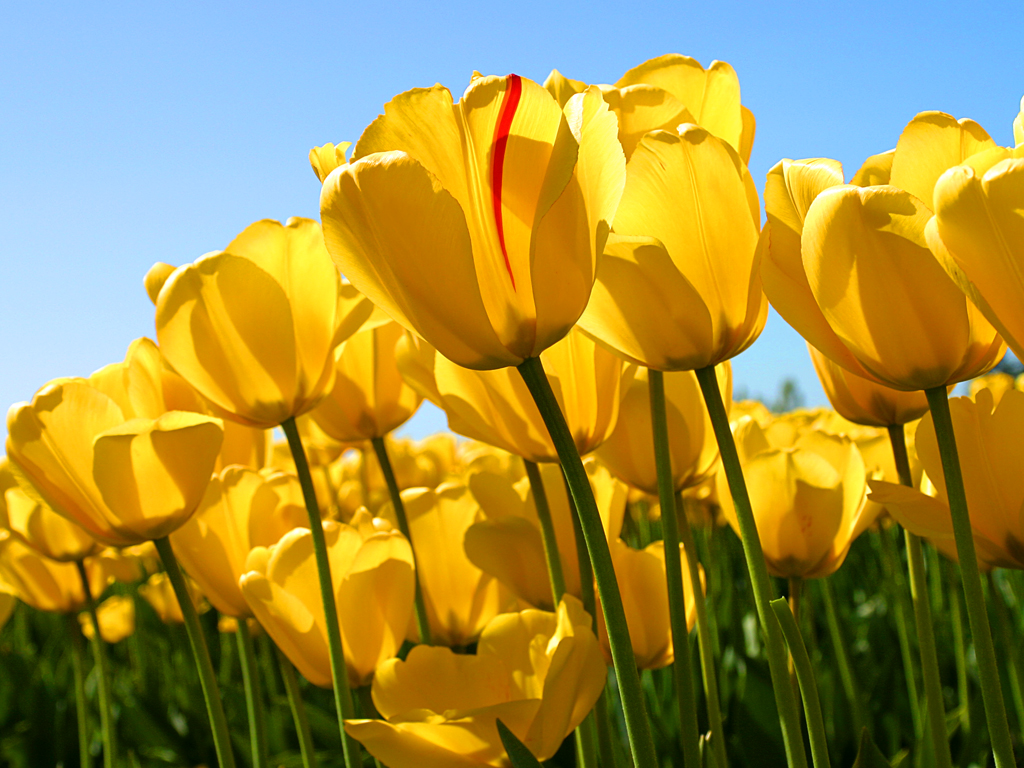 ধন্যবাদ